Fermi GBMfor Solar Flares
Michael S. Briggs
(UAHuntsville)
Fermi Solar Workshop 2012
1
[Speaker Notes: Introduce myself.    Huntsville from shortly after the launch of CGRO.   GBM co-I from the proposal.   FSW lead.]
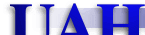 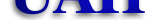 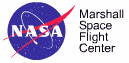 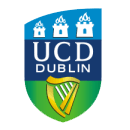 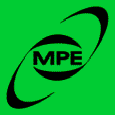 University of Alabama
 in Huntsville
NASA
Marshall Space Flight Center
Max-Planck-Institut für 
extraterrestrische Physik
University College 
Dublin
The current GBM Team: Narayana Bhat, Michael Briggs, Michael Burgess, Vandiver Chaplin, Bill Cleveland, Valerie Connaughton, Roland Diehl, Steve Elrod, Mark Finger, Jerry Fishman, Gerard Fitzgerald, Suzanne Foley, Lisa Gibby, Misty Giles, Adam Goldstein, Jochen Greiner, David Gruber, Alexander van der Horst, Andreas von Kienlin, Pete Jenke, Marc Kippen, Chryssa Kouveliotou, Emily Layden, Sheila McBreen, Sinead McGlynn, Chip Meegan, Bill Paciesas, Veronique Pelassa, Rob Preece, Arne Rau, Dave Tierney, Colleen Wilson-Hodge and Shaolin Xiong.

		Others before launch: Giselher Lichti, Fred Berry, Ron Cantrell, 			Al English, Fred Kroeger, …
Fermi Solar Workshop 2012
2
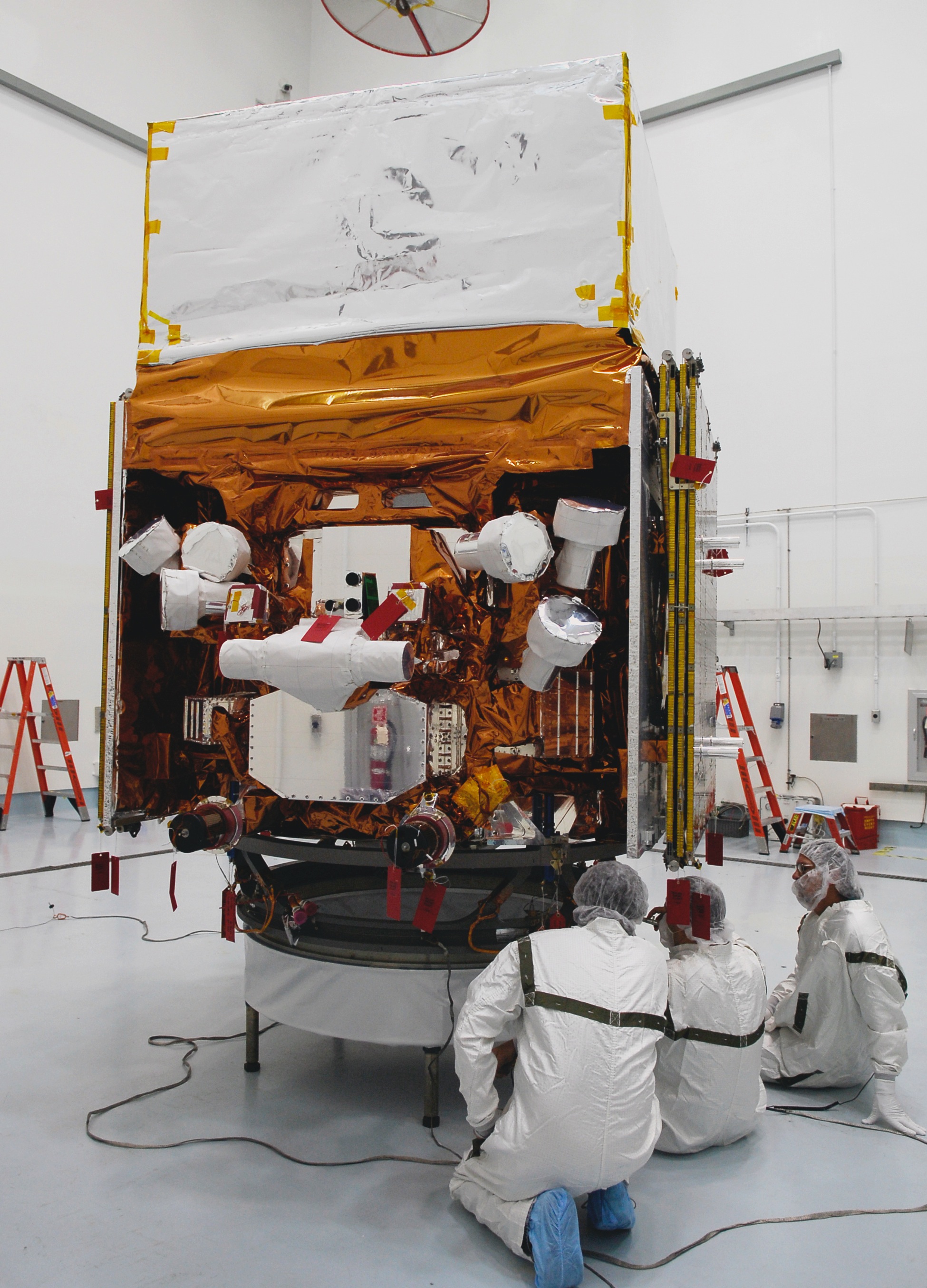 Fermi Solar Workshop 2012
3
[Speaker Notes: GBM.    View unocculted sky.   Advantages: wide field of view.   Relatively low cost.   Limitations: non-imaging.   High-background.    SO: generally best for fast transients.]
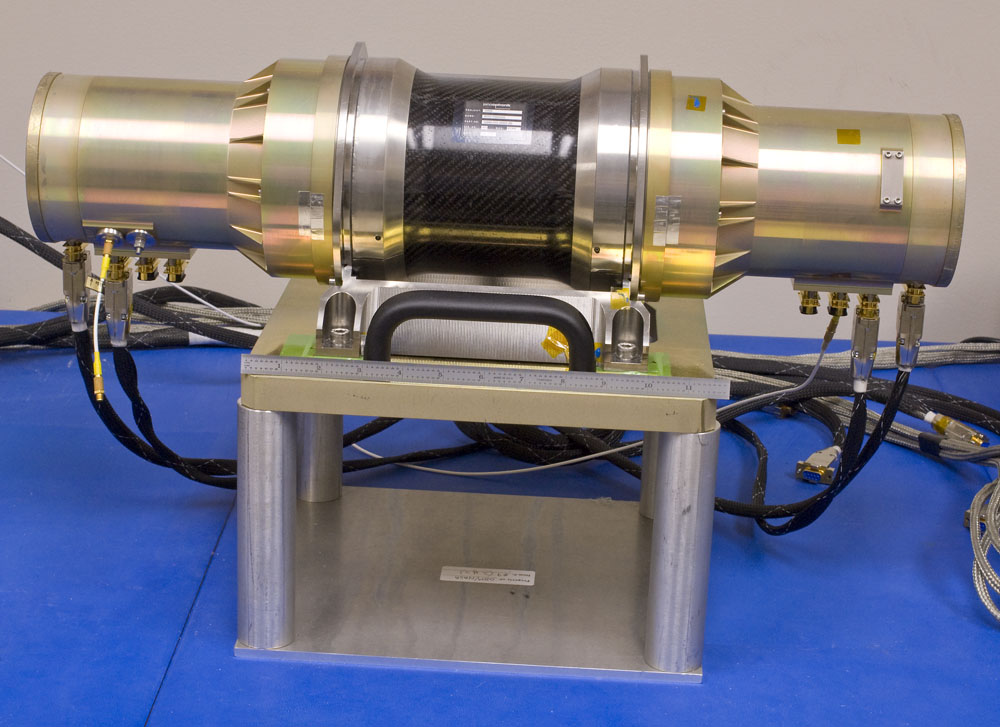 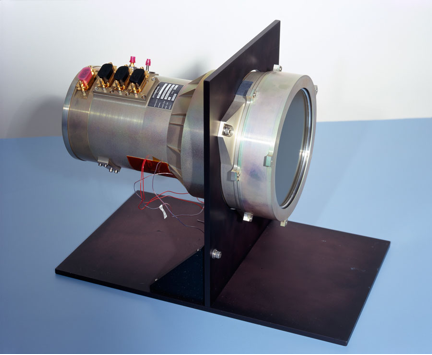 Sodium iodide (NaI)
 12.7 cm diameter X 1.27 cm thick
 8 keV to 1 MeV
Bismuth germanate (BGO)
 12.7 cm diameter X 12.7 cm long
 200 keV to 40 MeV
Fermi Solar Workshop 2012
4
[Speaker Notes: Properties of the two detectors.    How they work.]
Very wide field-of-view / non-imaging / high background.

Well suited for transients such as GRBs, solar flares, SGRs, and TGFs.

Persistent or long-timescale sources can be detected by timing analysis (pulsars) or detecting Earth occultation steps.
Fermi Solar Workshop 2012
5
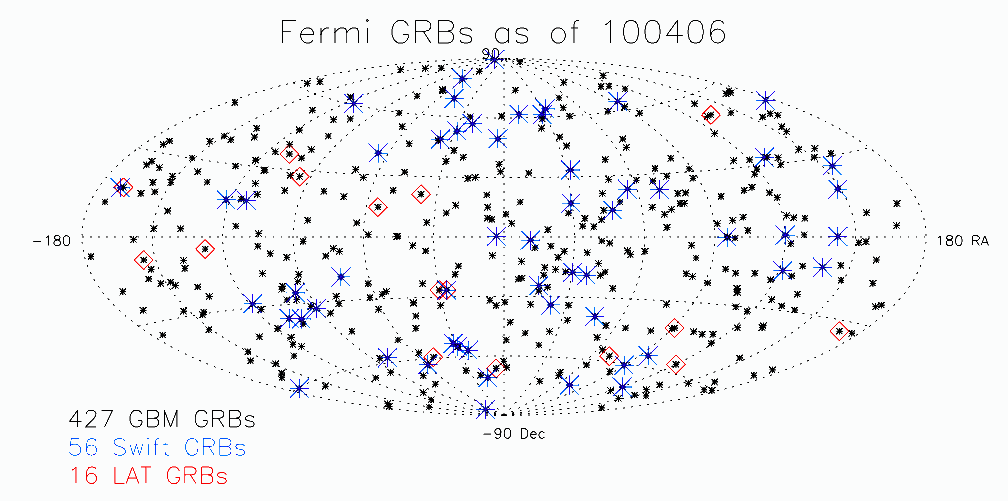 Fermi Solar Workshop 2012
6
Fermi Solar Workshop 2012
7
Mass attenuation coefficient μ:
T/T0 = exp (-μx), where
x is the column density of NaI traversed
in g cm-2.
Fermi Solar Workshop 2012
8
[Speaker Notes: Photoelectric.   K-edge jump.    Compton scattering.   Pair production.]
Fermi Solar Workshop 2012
9
[Speaker Notes: 20, 50, 500 keV]
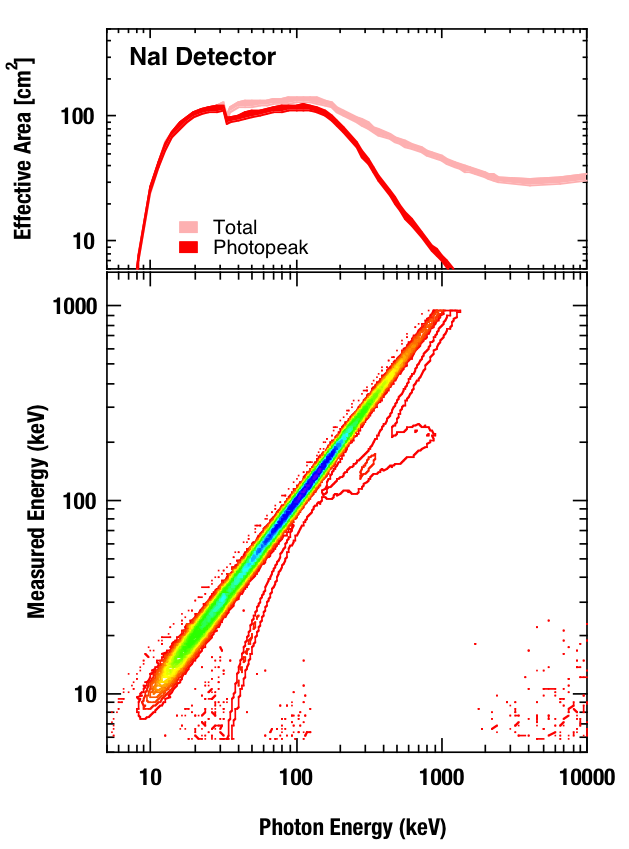 R. M. Kippen
Compton scatter
Backscatter
Iodine K X-ray escape
Fermi Solar Workshop 2012
10
[Speaker Notes: DRM or IRF.    No PSF for GBM.    We don’t separate effective area and energy redistribution.]
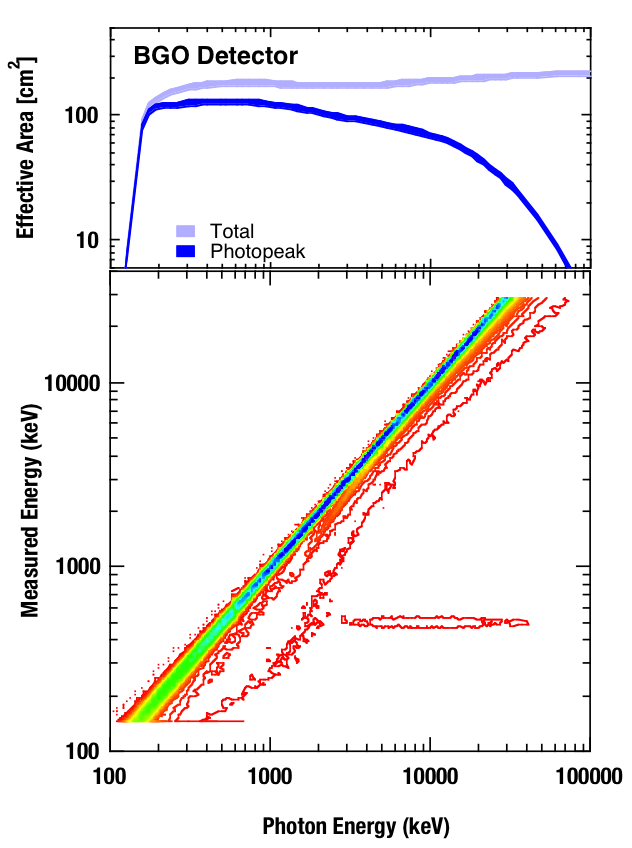 R. M. Kippen
Annihilation escape
Annihilation capture
Compton Scatter
Fermi Solar Workshop 2012
11
Count spectrum (binned)
=
DRM  X  photon model

so:

Photons = DRM-1 X Data ?
Fermi Solar Workshop 2012
12
Forward-folding fitting

Assume a parameterized photon model.
Select a fitting statistic – likelihood or C-Stat (or χ2)

Calculate the count model using the DRM / IRF,
Calculate the fitting statistics,
Change the photon model parameters to improve the fitting statistic,
Repeat steps 3 to 5 to optimize the model.

The answer is based upon the model that you assumed – the process cannot automatically find the true model.
Fermi Solar Workshop 2012
13
GBM Datatypes
GBM datatypes: designed to meet a stringent telemetry requirement.    Currently 2% of the mission volume.
Triggered:
 CSPEC: 128 channels, binned at 1.024 s
 CTIME: 8 channels, binned at 0.064 s
 TTE: 128 channels, individual counts at 2 μs
 Continuous / daily:
 CSPEC: 128 channels, binned at 4.096 s
 CTIME: 8 channels, binned at 0.256 s
 NEW: TTE: 128 channels, individual counts at 2 μs
Fermi Solar Workshop 2012
14
GBM’s “best” datatype: individual photon data: Time Tagged Events (TTE)
BUT NOT FOR Solar Flares!
Fermi Solar Workshop 2012
15
Fermi Solar Workshop 2012
16
Tips for Solar Flare Analysis
The continuous datatypes are likely to be useful because flares can be long and triggered data normally lasts only 330 s.
 Use NaI data with high caution: the combination of intense thermal spectra and the low-energy threshold may cause high-deadtime (not perfectly corrected) and even pulse pileup (spectral distortions).
 TTE is likely to reach its bandwidth limit and not report the true rate.
 Large DRMs are needed, at least for line fits.  Standard 128 channels x 140 input photon bins cause slight broadening of lines.
Fermi Solar Workshop 2012
17
Documentation: the tutorial by Valerie Connaughton:
vc_rmfit_tutorial.pdf


rmfit features: …

The non-virtual OS version does not require a IDL license:
idl –vm=“path/rmfit.sav”
Fermi Solar Workshop 2012
18
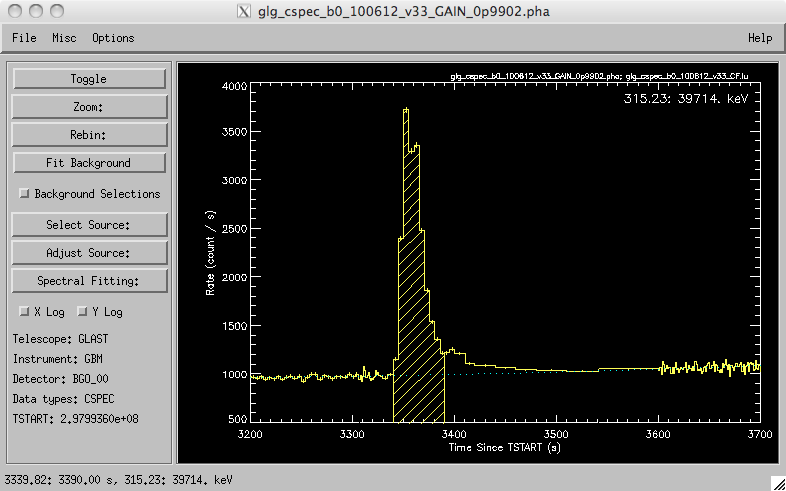 Fermi Solar Workshop 2012
19
[Speaker Notes: XSPEC, rmfit.     Rmfit: GUI.  Designed for time-resolved spectroscopy.]
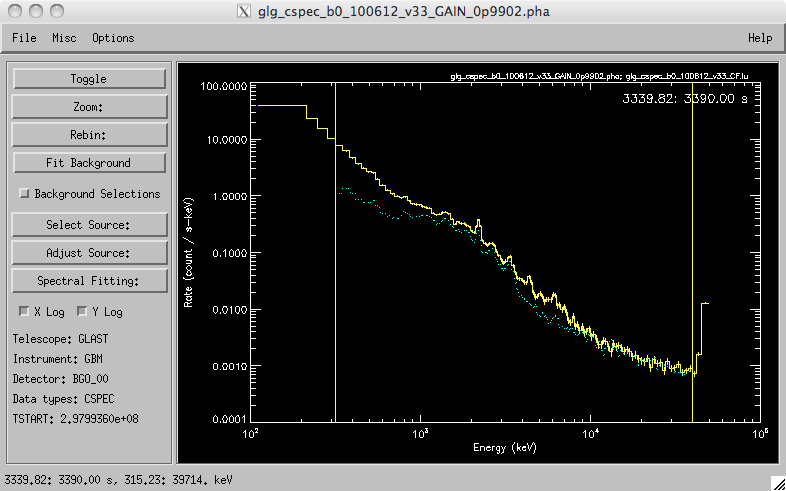 Fermi Solar Workshop 2012
20
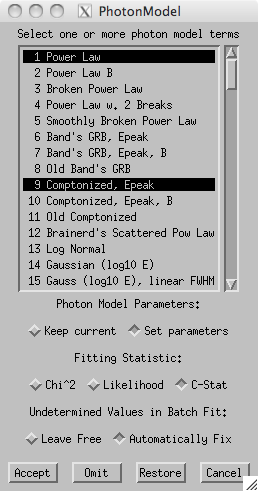 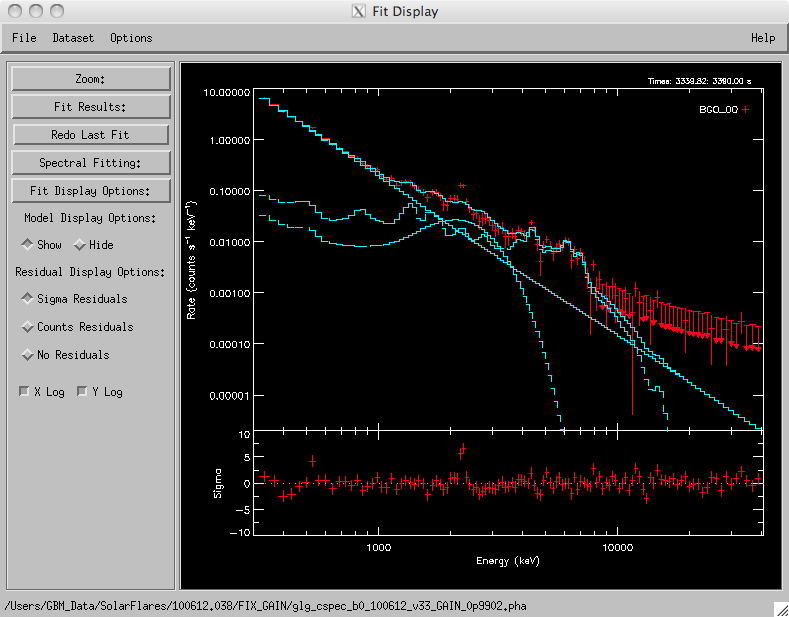 Fermi Solar Workshop 2012
21
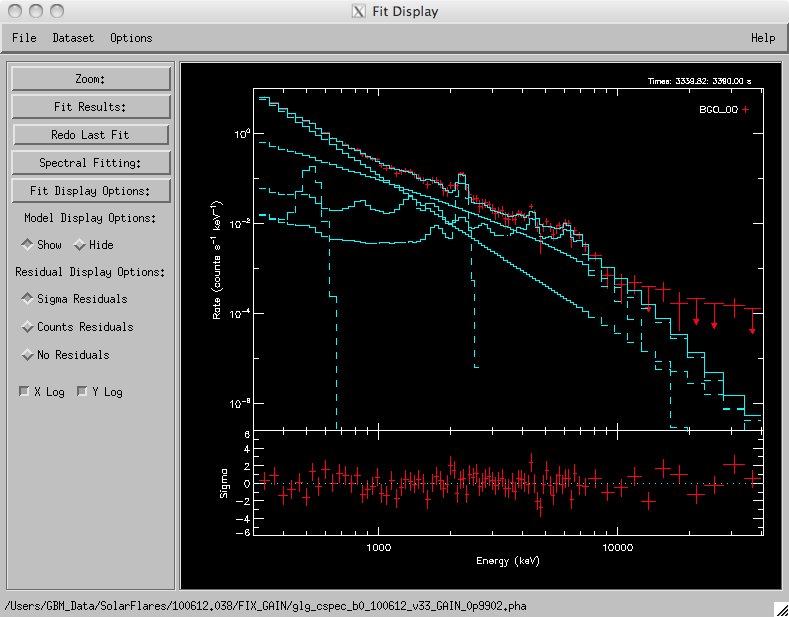 Fermi Solar Workshop 2012
22
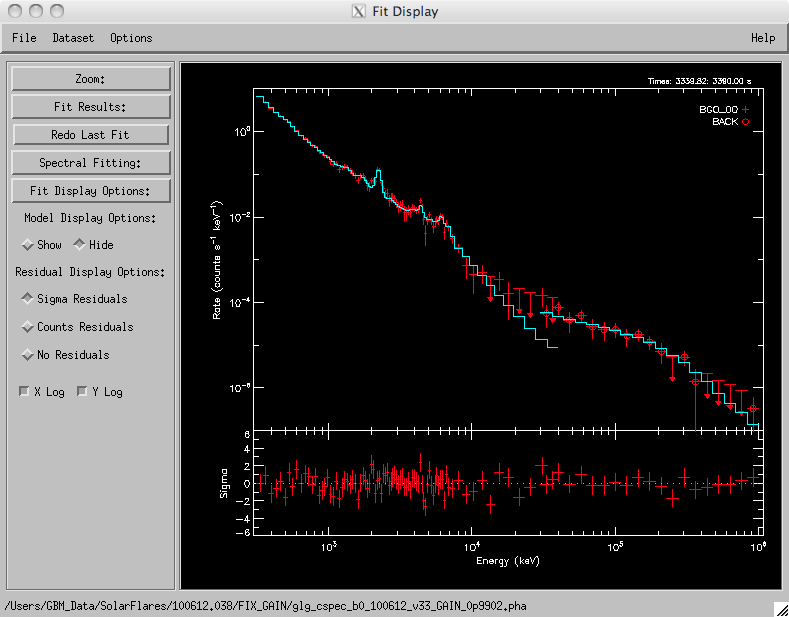 Fermi Solar Workshop 2012
23
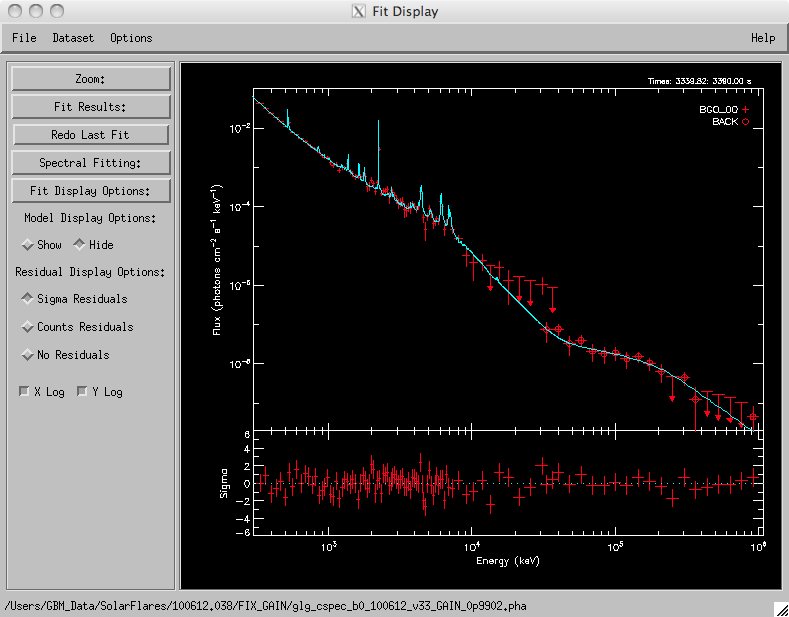 Fermi Solar Workshop 2012
24
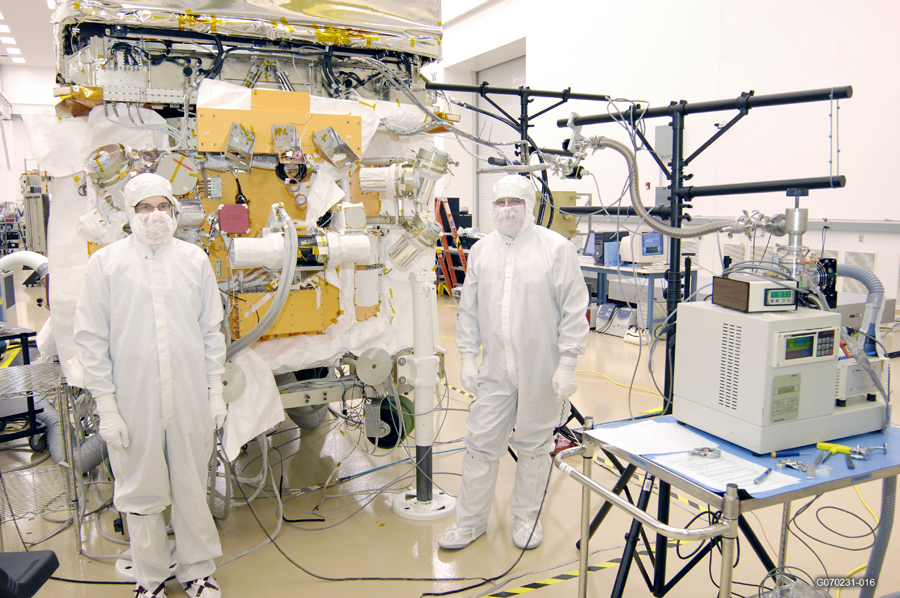 Fermi Solar Workshop 2012
25